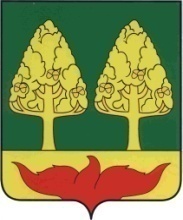 Глава администрации Становлянского муниципального районаКраснова Людмила Николаевна
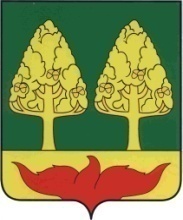 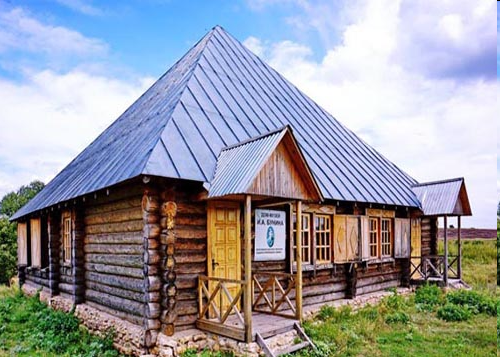 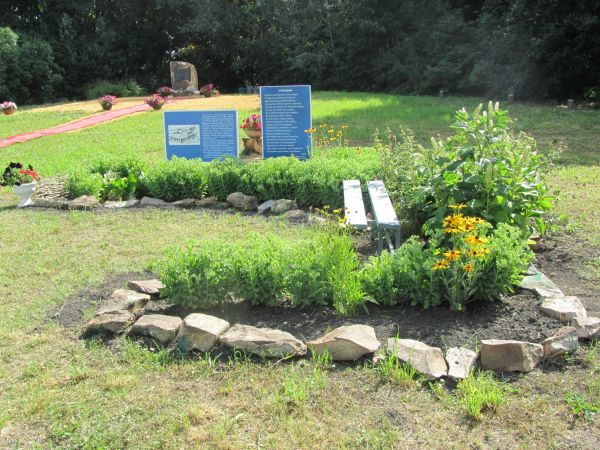 Усадьба Буниных в д.Озёрки
с. Кропотово (родина отца М.Ю. Лермонтова)
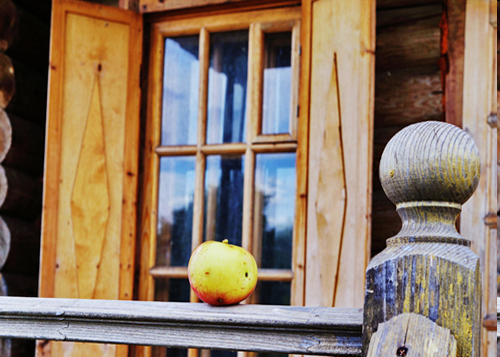 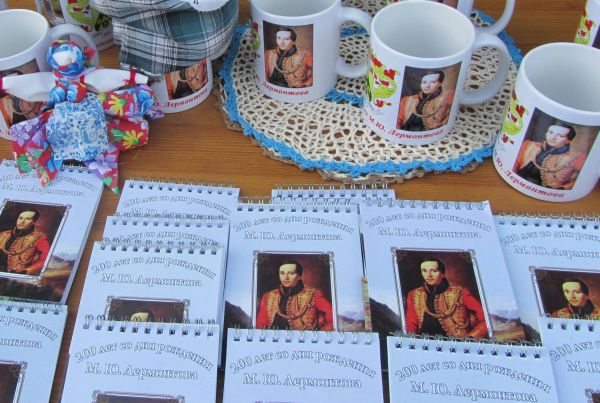 Федеральная автотрасса М-4 «ДОН»
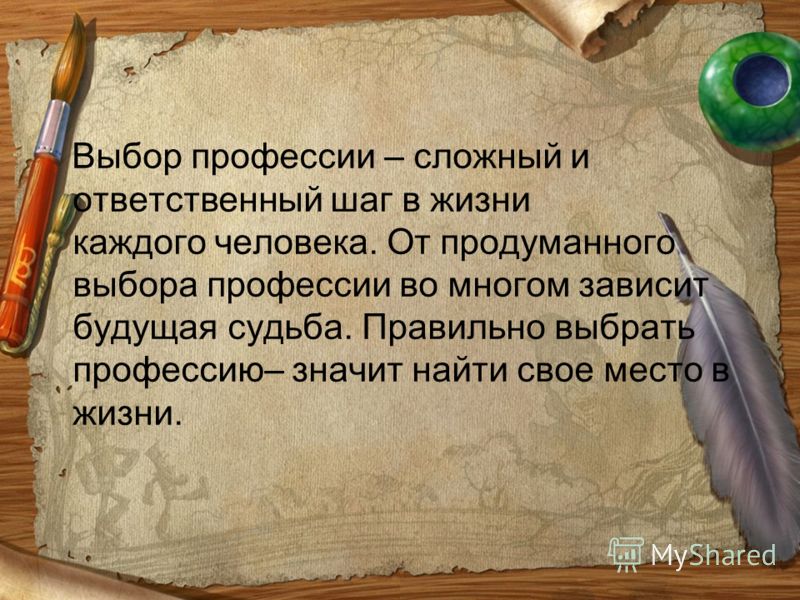 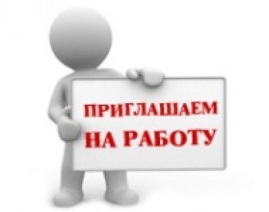 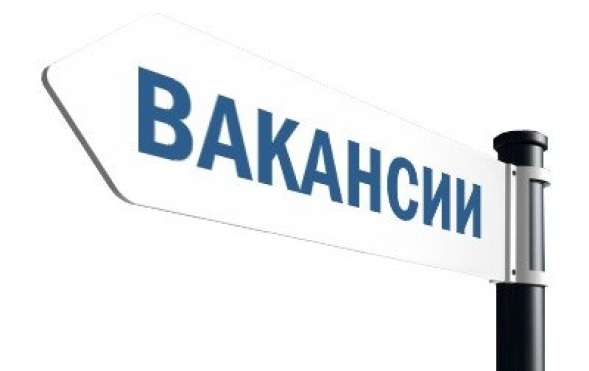 Специалисты:АГРОНОМИНЖЕНЕРВРАЧ ВЕТЕРИНАРНЫЙЗООТЕХНИКГЕОДЕЗИСТ			БУХГАЛТЕРВРАЧФЕЛЬДШЕРМЕДИЦИНСКАЯ СЕСТРАСПЕЦИАЛИСТ «Консультант плюс»ТЕХНОЛОГ
Рабочие профессии:
БЕТОНЩИК
ВОДИТЕЛЬ АВТОМОБИЛЯ
КОНДИТЕР
КЛАДОВЩИК
МАШИНИСТЫ РАЗЛИЧНЫХ  АГРЕГАТОВ
МОНТАЖНИК
ПОВАР
РАБОЧИЕ С/Х ПРОИЗВОДСТВА
СЛЕСАРЬ
ТЕСТОВОД
ТОКАРЬ
ТРАКТОРИСТЫ С/Х ПРОИЗВОДСТВА
ЭЛЕКТРОГАЗОСВАРЩИК
ЭЛЕКТРИК
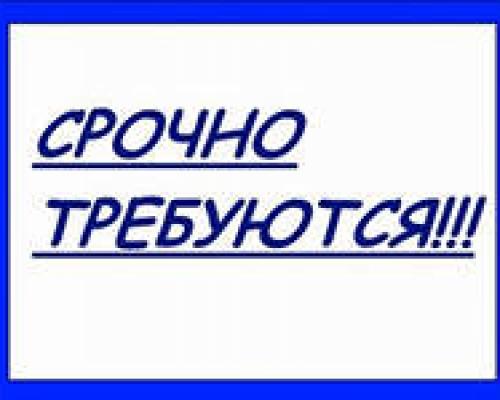 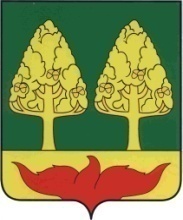 Свое дело ─ это свобода действий, работа на себя
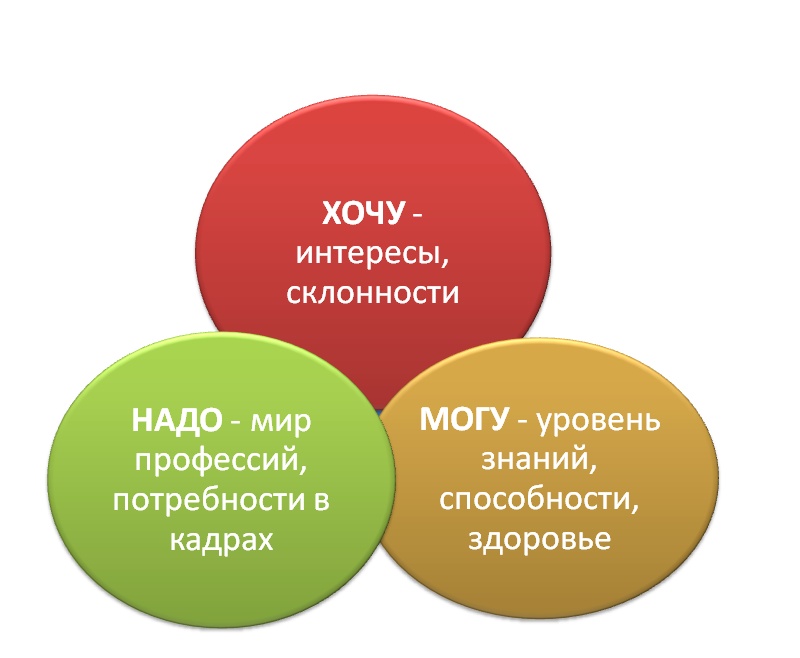 Требуется:
аналитический ум, 
 деловая хватка, 
 постоянная учеба, которая будет давать теоретическую подпитку конкретным реальным делам.
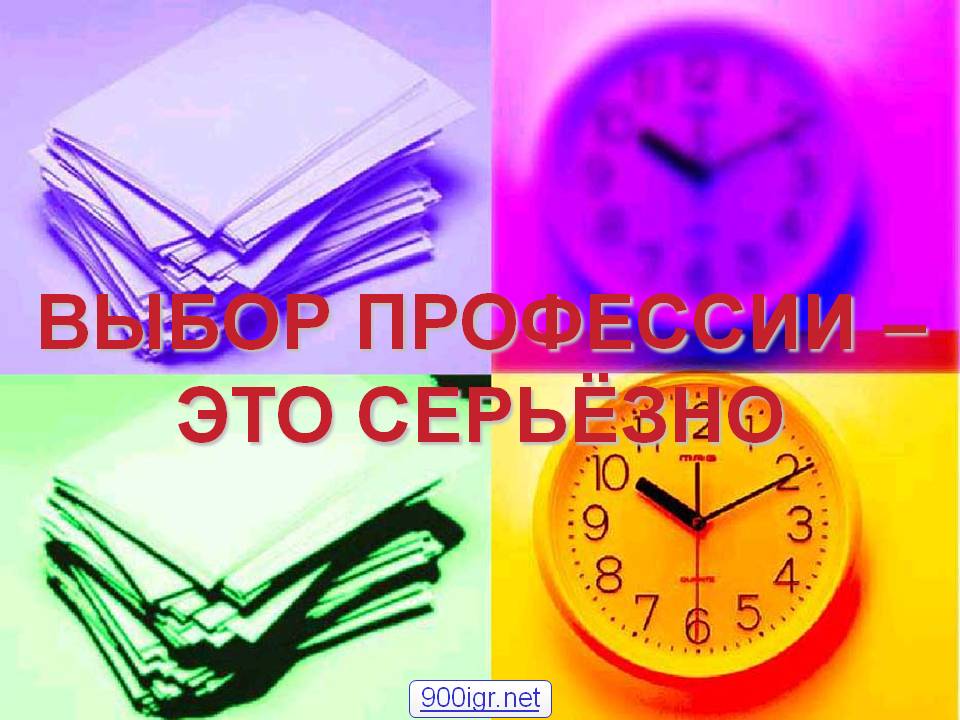 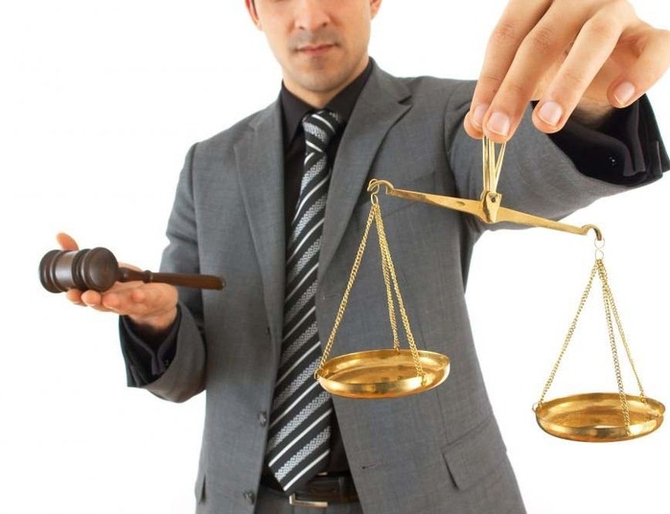 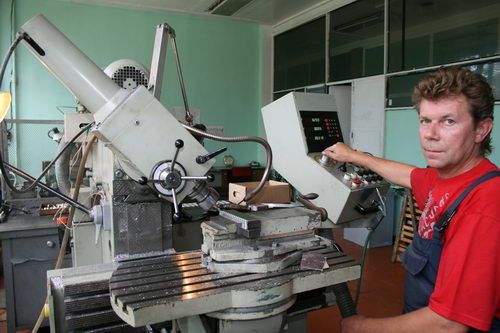 Рабочий
Юрист
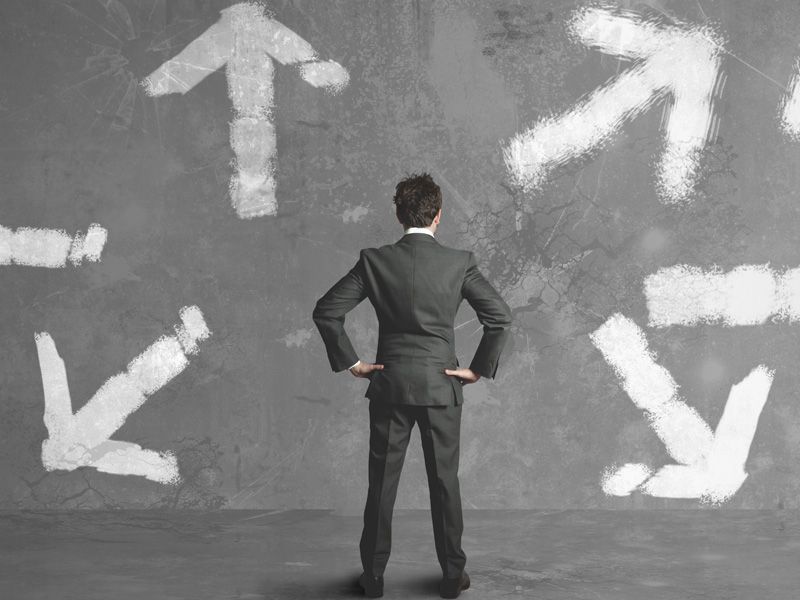 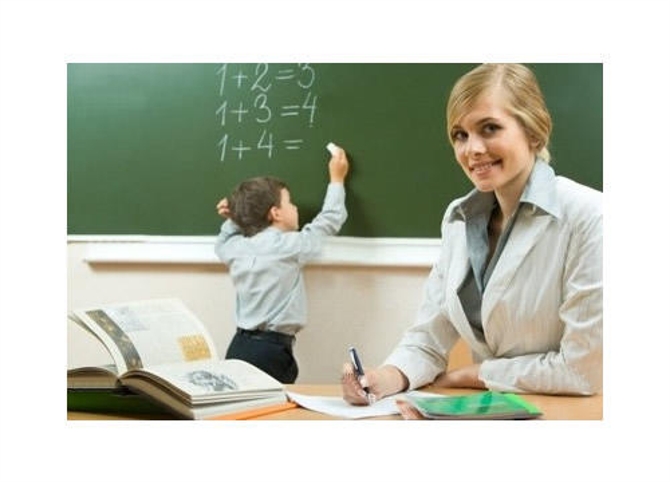 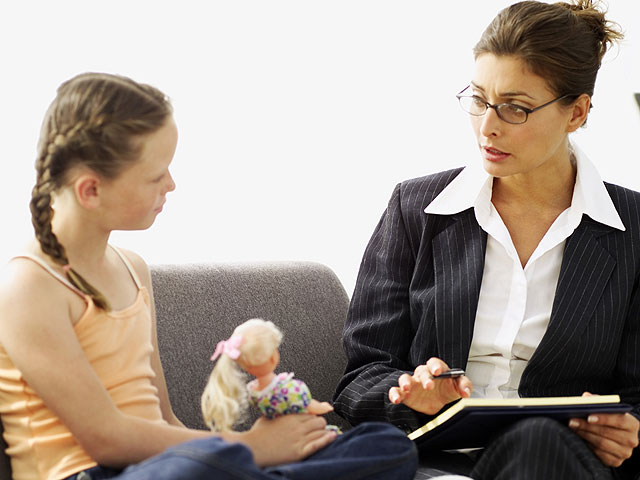 Психолог
Учитель
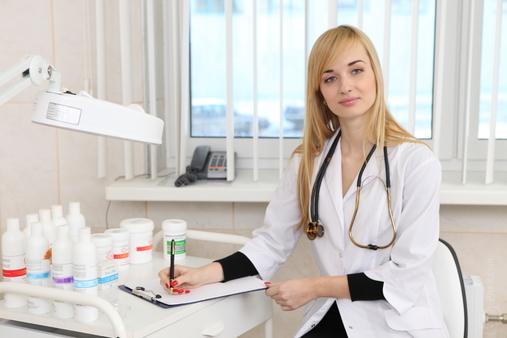 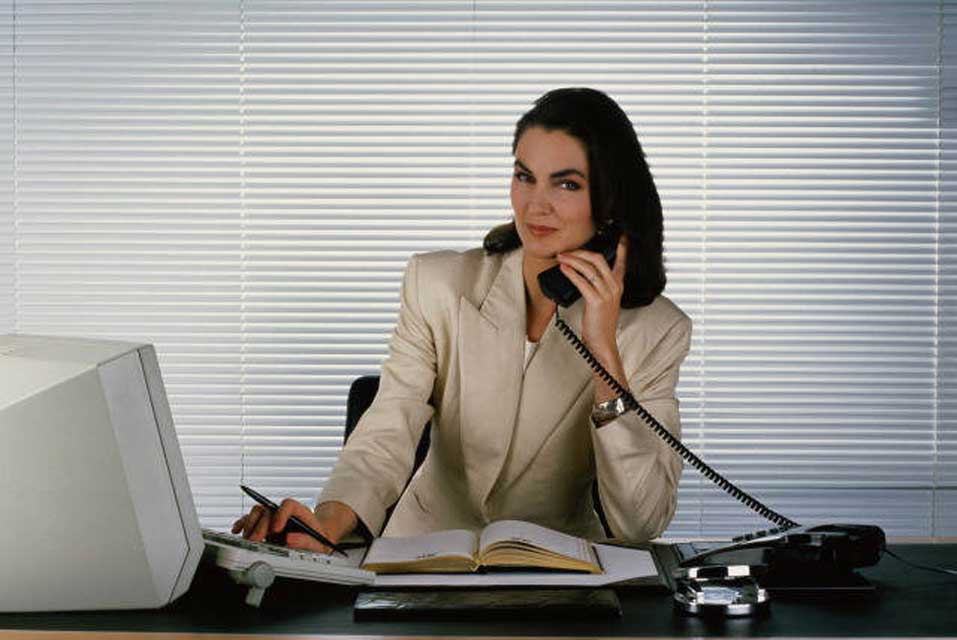 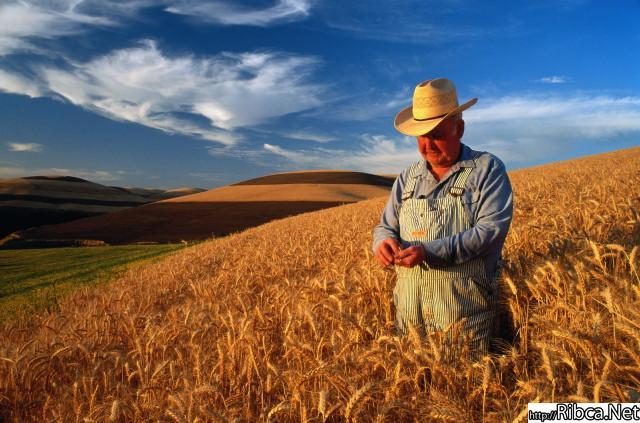 Врач
Фермер
Бухгалтер,
 экономист
Эволюция мер государственной поддержки
Субсидии
производственным 
кооперативам
Субсидии при присоединении
к электросетям
Субсидии для проведения
 землеустроительных работ
Модернизация МП с 
численностью 30 и более чел. 
(3 вида).
Центры времяпрепровождения
Субсидии МФО
Лизинг-грант ( 2 вида)
Поддержка инноваций
Поддержка экспорта
Областной Фонд поддержки (3 вида)
Обучение в рамках Президентской Программы
Сертификация менеджмента качества
Субсидии на внедрение энергосберегающих технологий
Субсидирование части банковской процентной ставки (2 вида)
8
Инфраструктура поддержки СМБ
Областной Фонд поддержки
Муниципальные образования
Залоговое обеспечение
СМБ
Фонд содействия в НТС
Органы исполнитель-ной власти области
Инфраструктурная поддержка
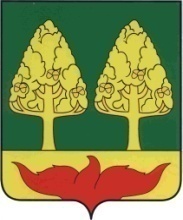 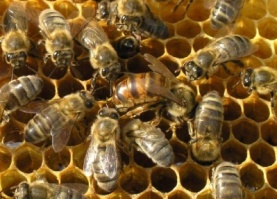 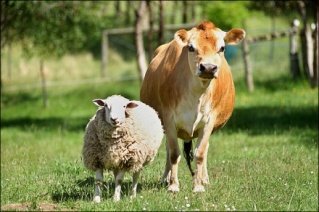 ИП глава КФХ Кашина А.В. 
300 тыс.руб.
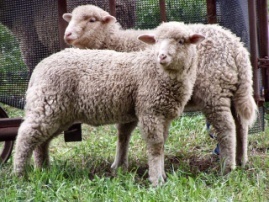 Получение грантов начинающими фермерами Становлянского района
ИП глава КФХ Плахова Е.И. 650 тыс.руб.
ИП глава КФХ Рыбалкина Е.В. 
700 тыс.руб.
ИП глава КФХ Грунин Г.В. 
650 тыс.руб
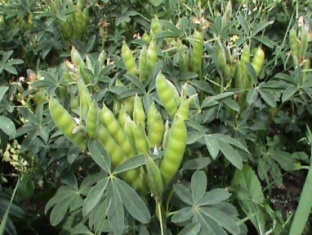 18
Частный детский сад
Для дошкольного образования приоритетом развития остаётся доступность. Одна из первоочередных задач – ликвидация очерёдности в детских садах.
   Никогда не стояла столь остро проблема детских садов, как сегодня. И, как вызов времени, появляется всё больше дошкольных образовательных учреждений на коммерческой основе.
   Администрация Становлянского района готова оказать всяческую помощь при открытии частного детского сада.
МБОУ СОШс. Толстая Дубрава
«Самым важным явлением в школе, самым поучительным предметом, самым живым примером для ученика является сам учитель» 
                        А. Дистервет
Спортивный зал
Тренажёрный зал
с.Злобино
В селе Злобино в настоящее время не используется спортивный зал. Приглашаем предприимчивых молодых людей, желающих арендовать данное помещение для организации спортивных клубов, клубов семейного отдыха и т.п.
Конно – спортивный клуб «Заречье»
Конный клуб расположен в живописном месте среди полей с. Ламское и организовано на основе наследия местного коллективного хозяйства. Клуб находится на стадии становления и развития. Уже имеет перспективных лошадей и занимается племенным разведением.
Строительство элеватора в д. Бабарыкино
Начинается строительство крупнейшего элеватора в деревне Бабарыкино, открытие которого планируется уже в июле 2015 года, что позволит создать 70 рабочих мест
Строительство семенного завода
На территории Георгиевского сельского поселения заложен первый символический камень на месте строительства семенного завода с механизированным складом для хранения сои, вместимостью 12 тысяч тонн, что позволит региональным сельхозпроизводителям быть независимыми от зарубежных поставок семян.
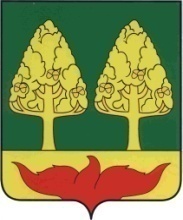 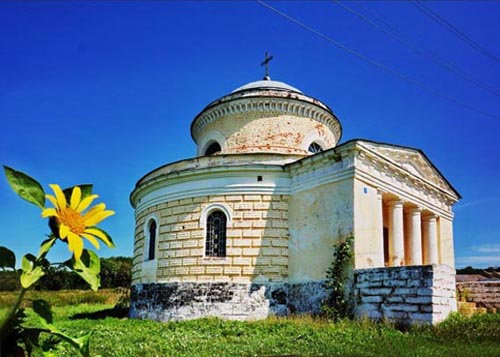 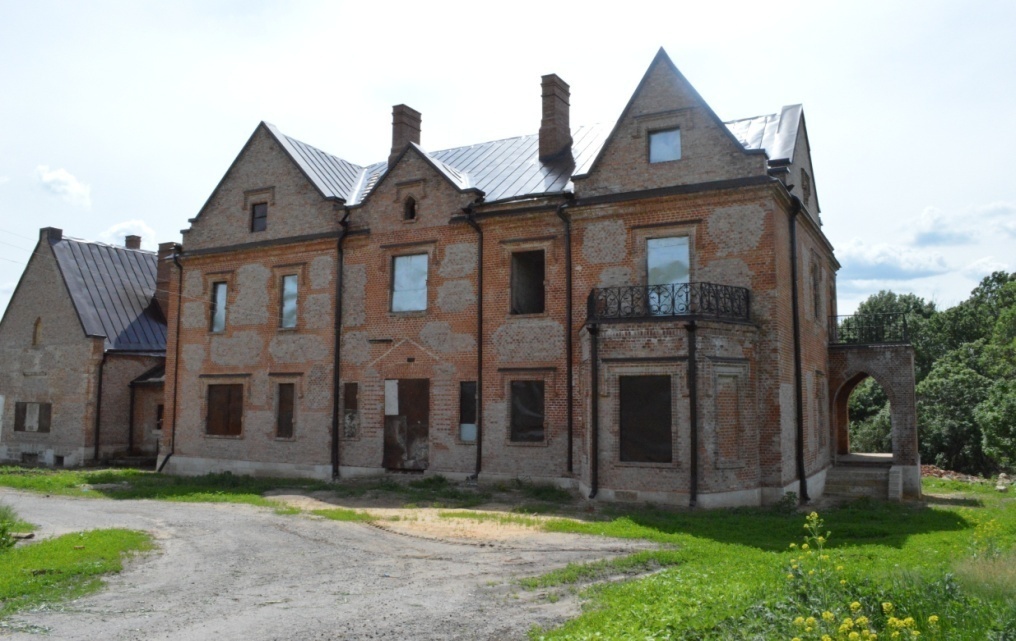 Усадьба Стаховичей  в с.Пальна-Михайловка
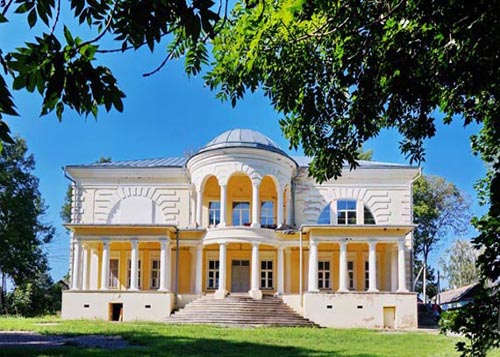 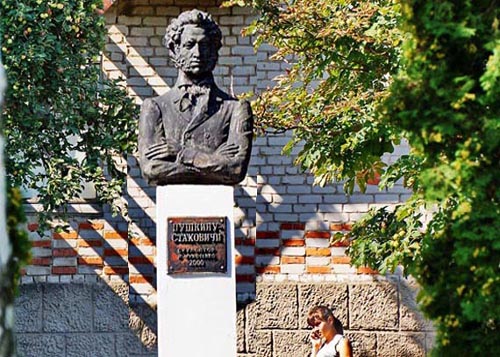 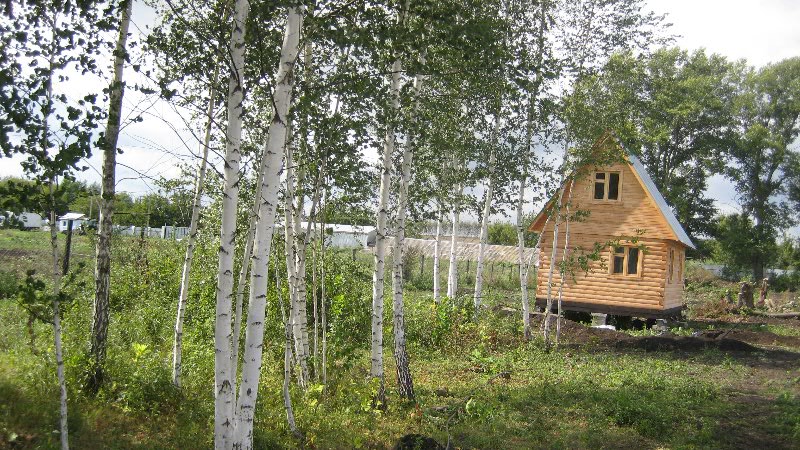 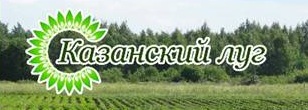 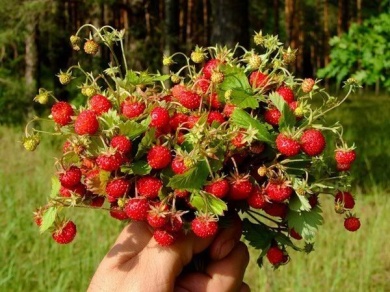 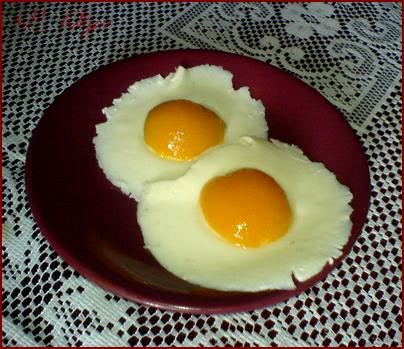 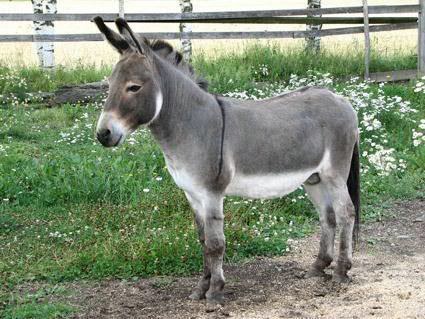 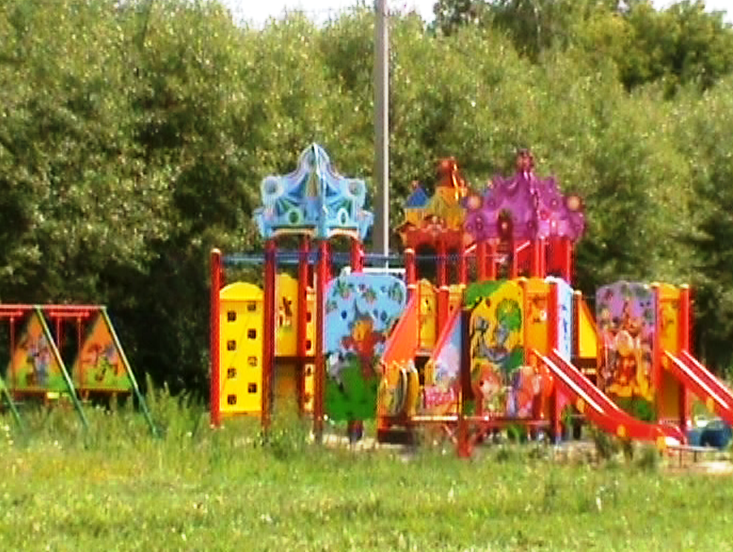 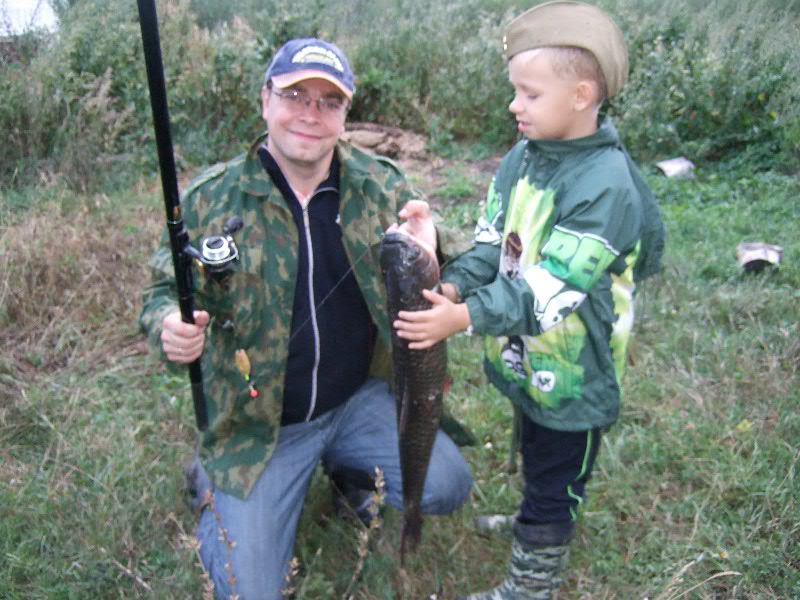 60
ЛОСС
Мещёрская Лесостепная опытно  - селекционная станция, поистине райский уголок не только нашего района, но и области. Один из самых чудесных и неповторимых уголков России. 
  За годы существования здесь собрана уникальная коллекция, насчитывающая более двух тысяч видов деревьев и кустарников из Европы, Азии, Северной Америки, которые составляют элитный генофонд ценнейших декоративных культур.
  Площадь, занимаемая посадками, превышает 500 га.
Но прежде всего Лесостепная – это мир сирени. Её здесь 96 сортов.
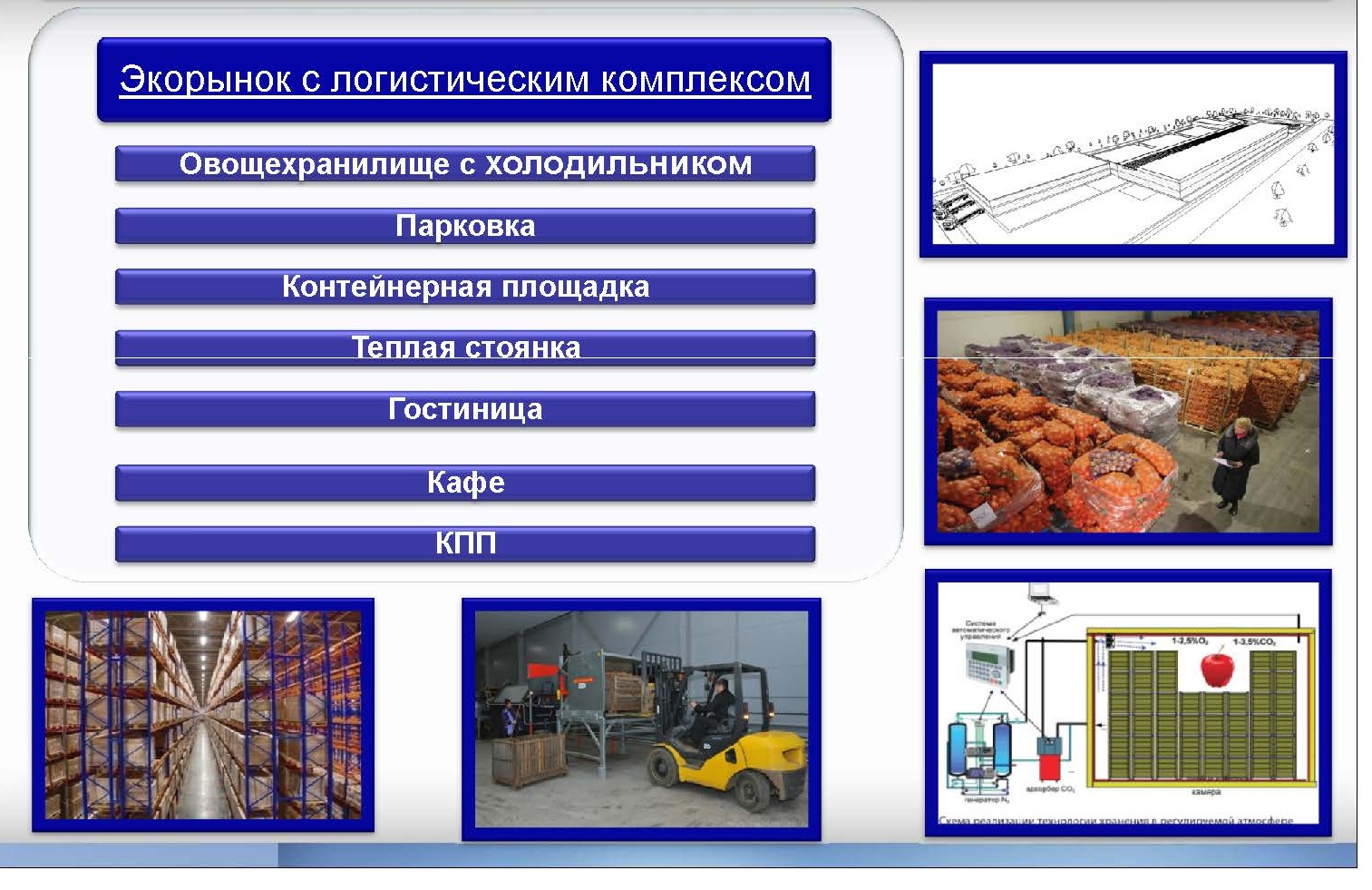 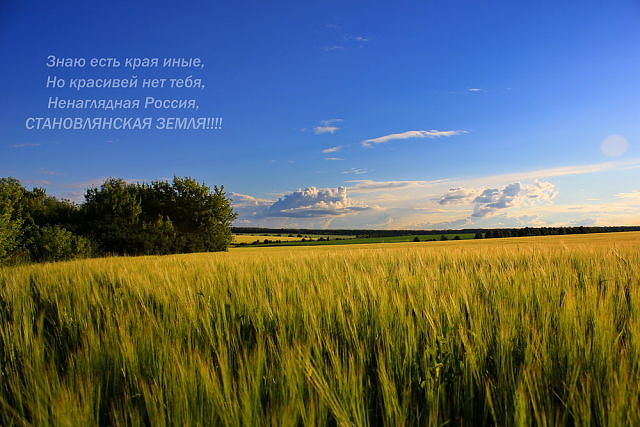 Мы приглашаем молодых профессионалов и специалистов, которые неравнодушны к открывающимся перспективам в области воспитания подрастающего поколения, в области физического развития. Мы ждем Вас – добрых, искренних, ценящих здоровую жизнь и верящих в то, что в жизни всегда найдется место для шага вперед!
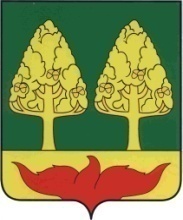 Благодарю за внимание!